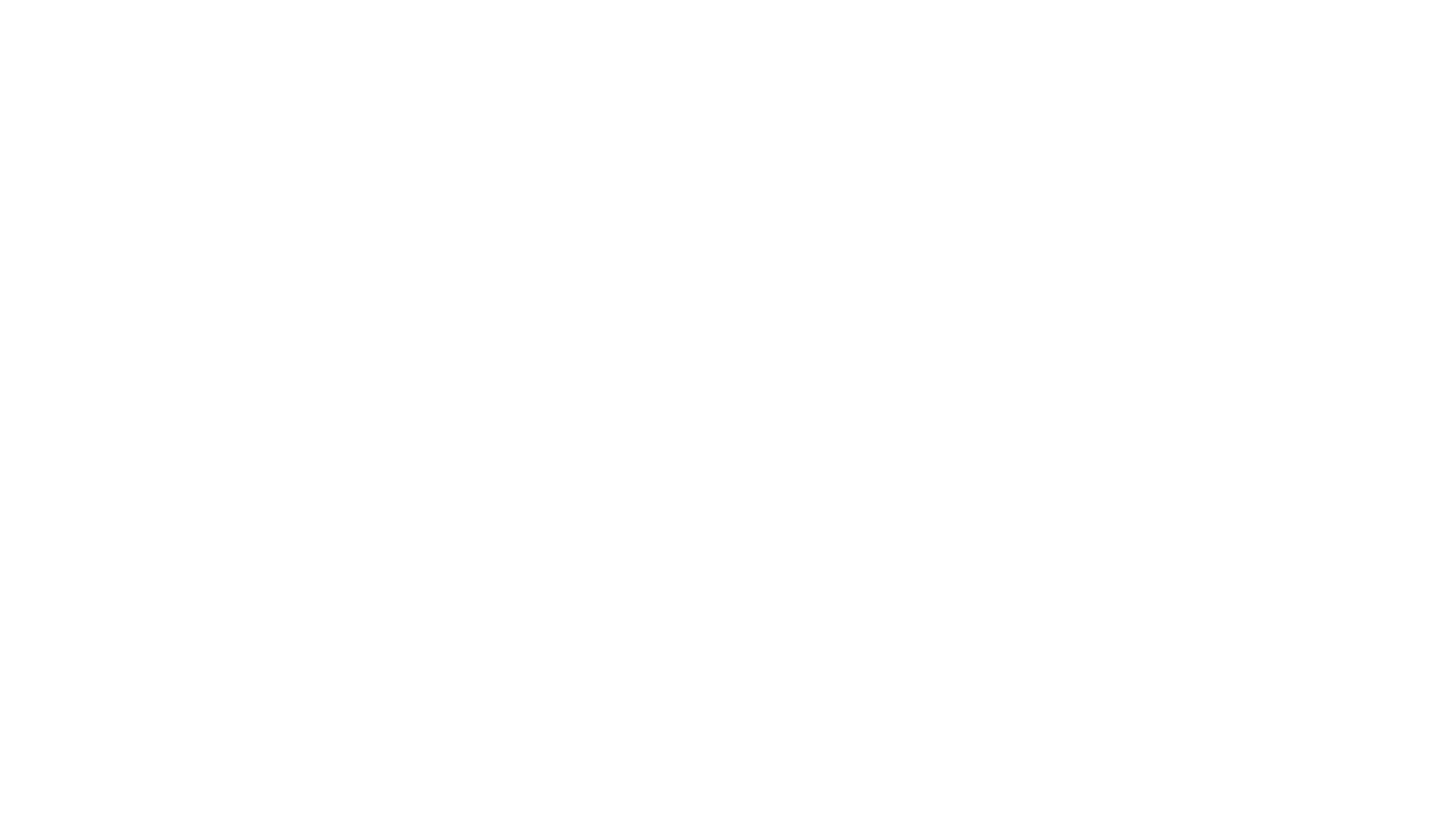 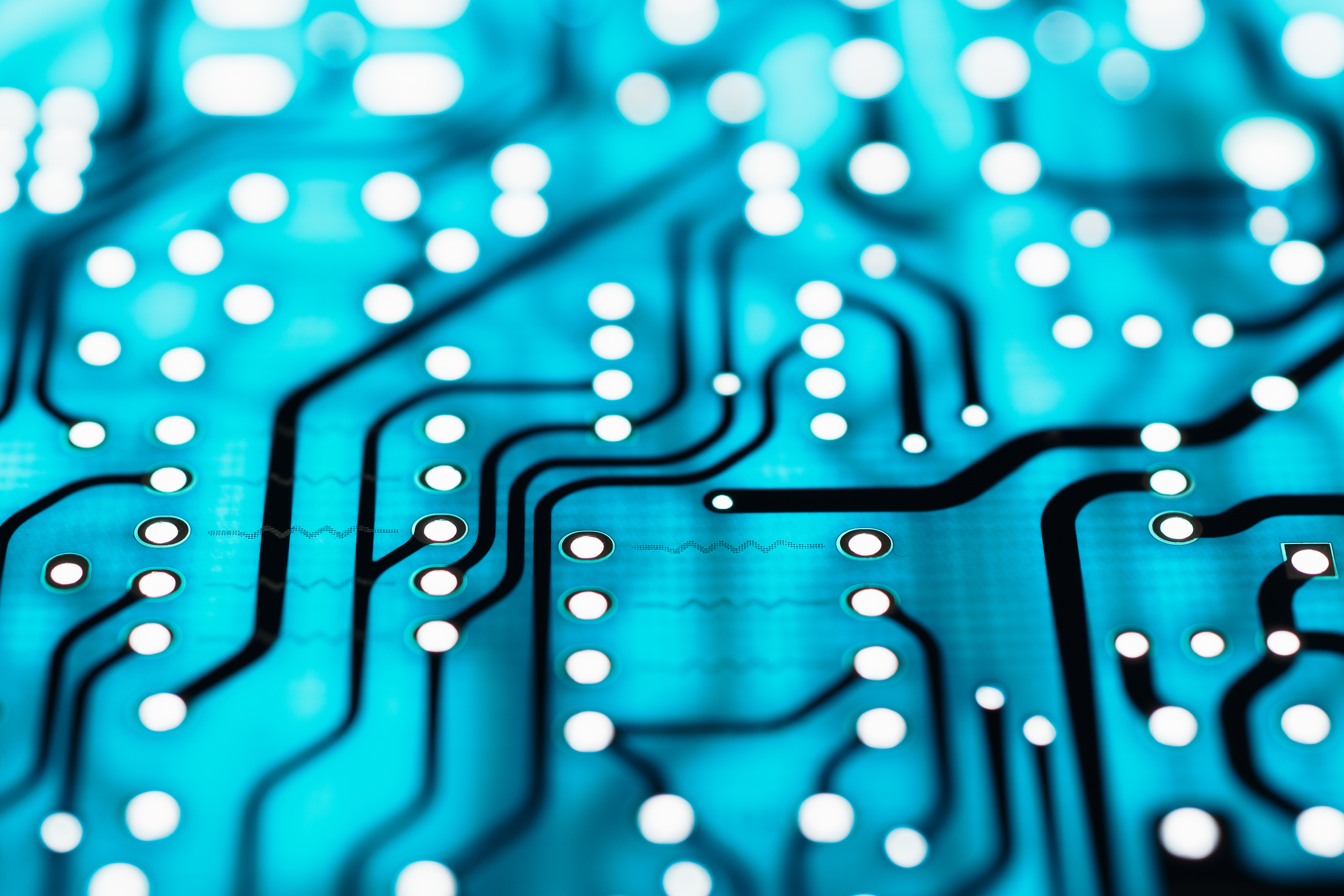 Is IoT Safe for Me?
Joel Schwarz

Senior Principal, 
Global Cyber Risk LLC
schwarz@globalcyberrisk.com

Adjunct Professor (Cybercrime, Cybersecurity and privacy)
Albany Law School
jschw@albanylaw.edu
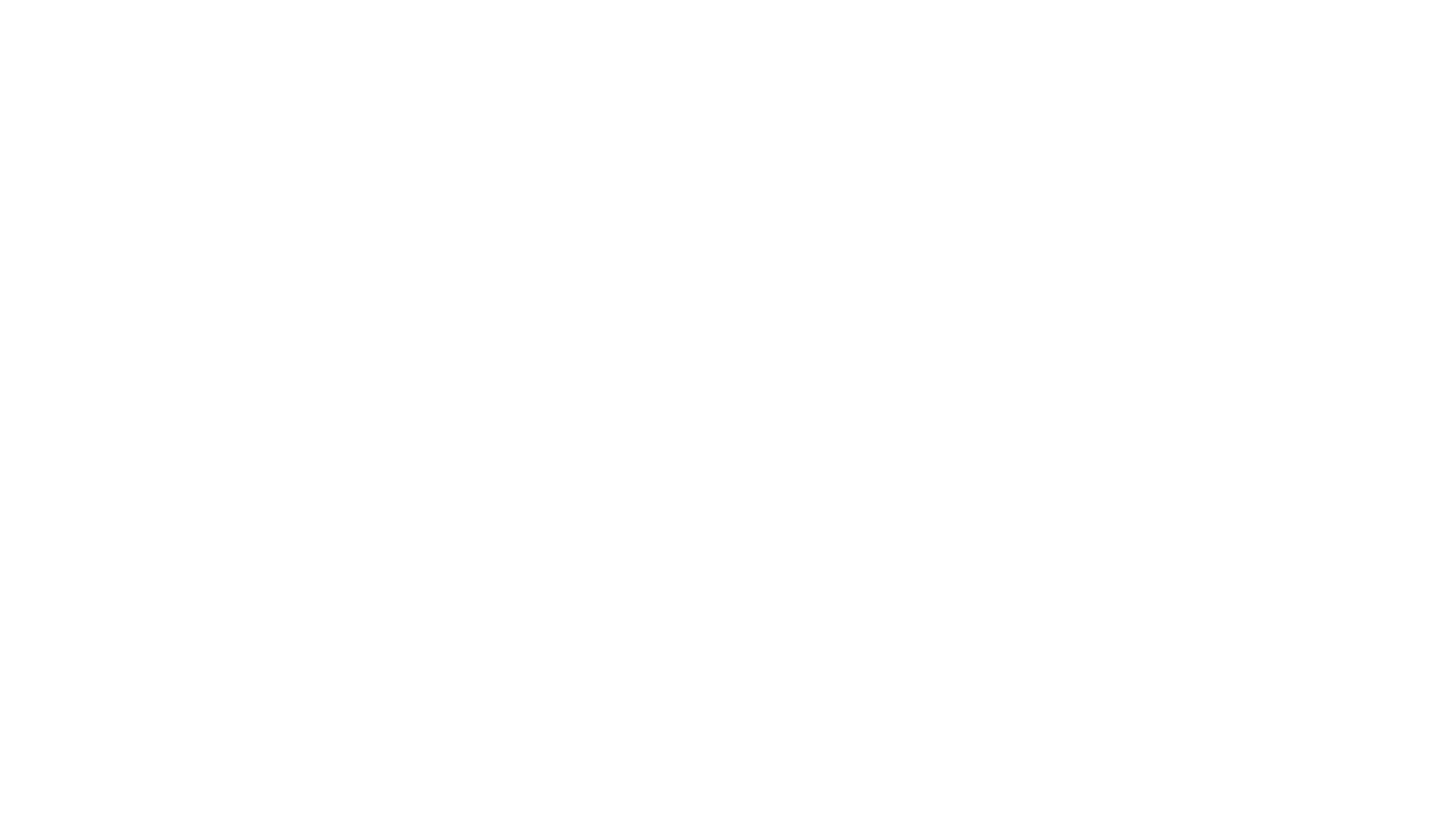 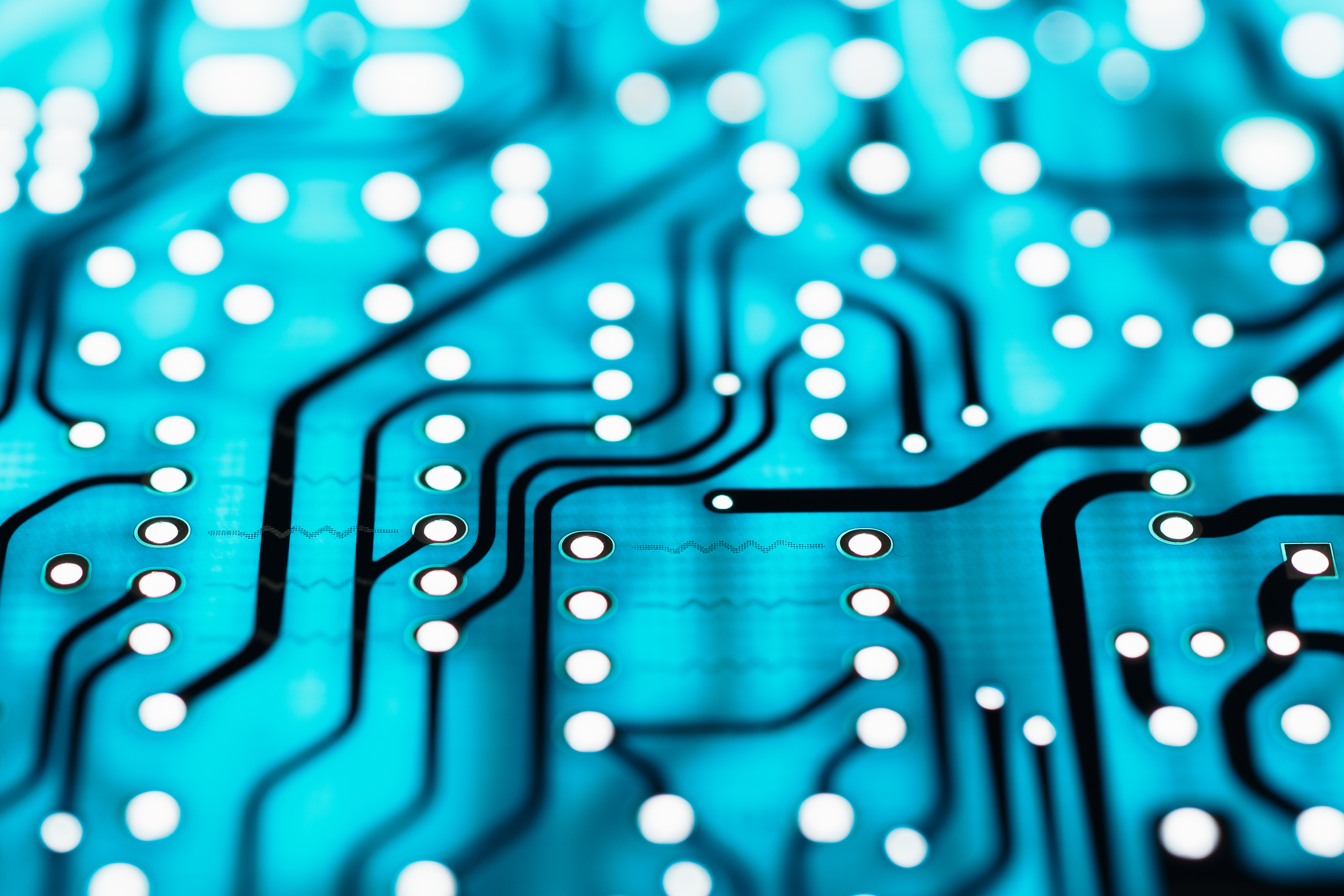 Hacker remotely hacked into GPS tracking app in a car and remotely stopped the car *
“I can absolutely make a big traffic problem all over the world,” L&M said. “I have fully [sic] control hundred of thousands of vehicles, and by one touch, I can stop these vehicles engines.”
“. . . makers of one of the hardware GPS tracking devices . . . confirmed to Motherboard that customers can turn off the engines remotely if the vehicles are going under 20 kilometers per hour (around 12 miles per hour.)”

Known vulnerabilities of NEST devices, and the dangers to home security
“A loud squawking — similar to the beginning of an emergency broadcast alert — blasted from the living room . . . It warned that the United States had retaliated against Pyongyang and that people in the affected areas had three hours to evacuate.” **
“As their scared 8-year-old son crawled underneath the rug, the couple realized the apocalyptic warning came from their Nest security camera atop their living room television.” 

“Ellen Rigney was in bed with her husband  . . . when she heard a noise coming from the Nest camera connected to her 4-month-old son Topper's room. . . . She and her husband sprang out of bed and turned on their bedroom light when another Nest camera in their room, which was turned off, suddenly switched on and a man's voice told them to turn the light off. ***
“Then he said 'I’m going to kidnap your baby. I’m in your baby’s room,'” Rigney said. 
But when they got to Topper's room, he was right where they had left him and alone.
2
Internet of things (IoT): unique vulnerabilities
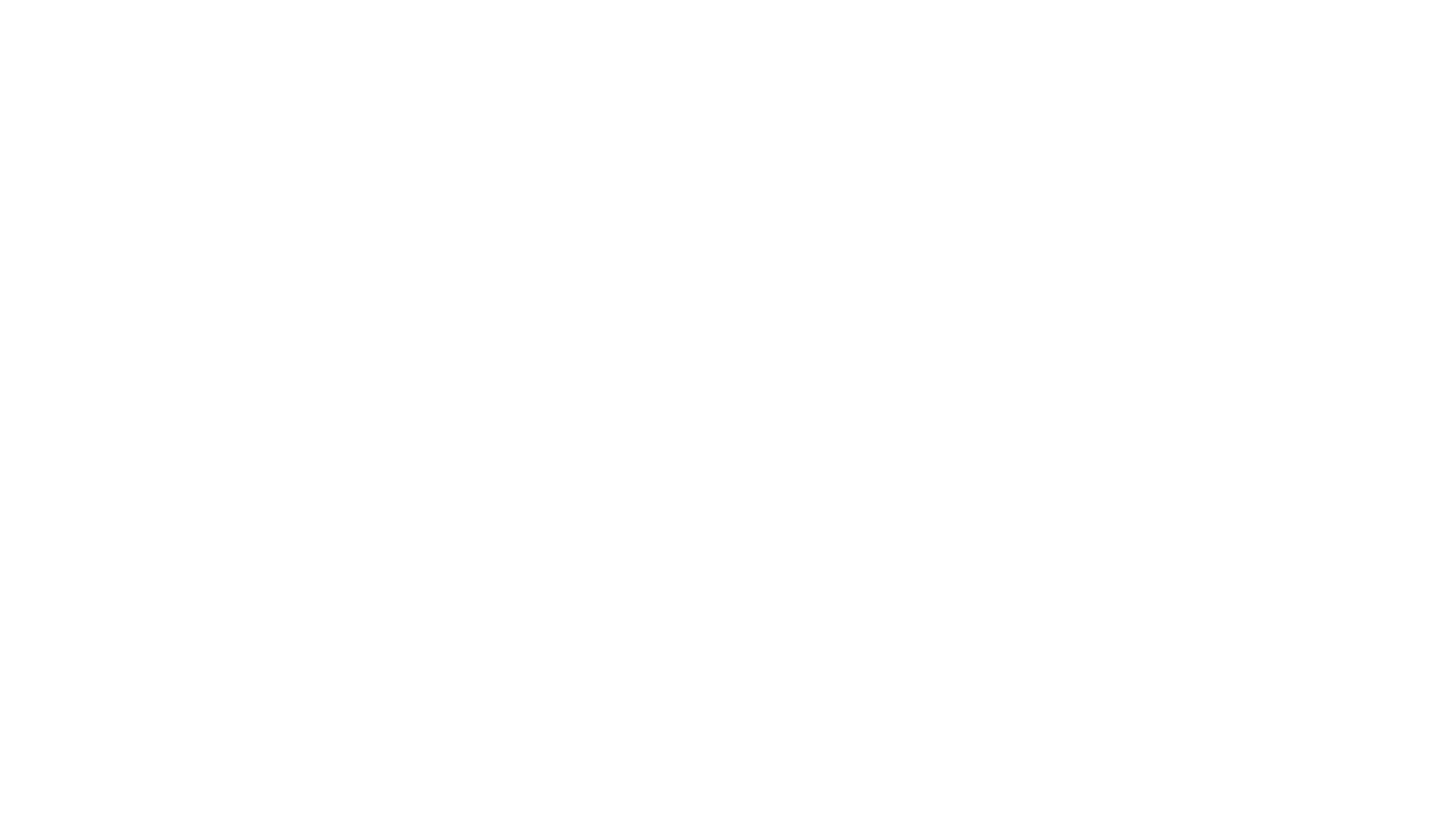 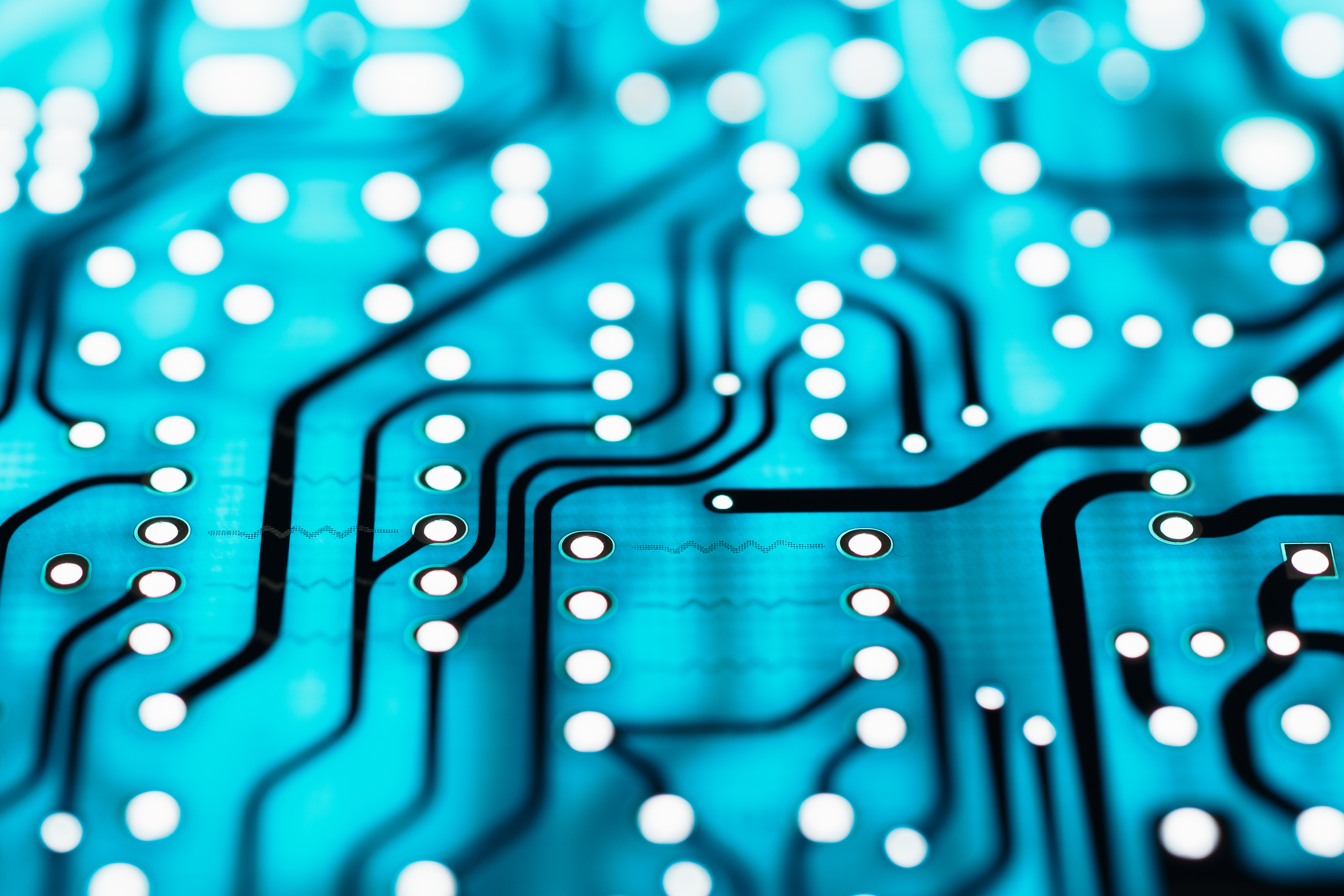 IoT devices open up new worlds of convenience/enhance quality of life 
watch your baby’s vitals from the office
adjust the thermostat before arriving home after work
Also introduced new security (somewhat unique) vulnerabilities
singular-purpose devices tend to be basic and small/scaled down as much as feasible
little if any internal memory – rely more heavily on hardcoded attributes and firmware
To sell to the largest audience, its super simple to install and use (low “friction”)
lack strong, if any, out of the box security
often come with default accounts and passwords enabled 
Brought to work and open holes in corporate networks
3
Circumventing firewalls and other security
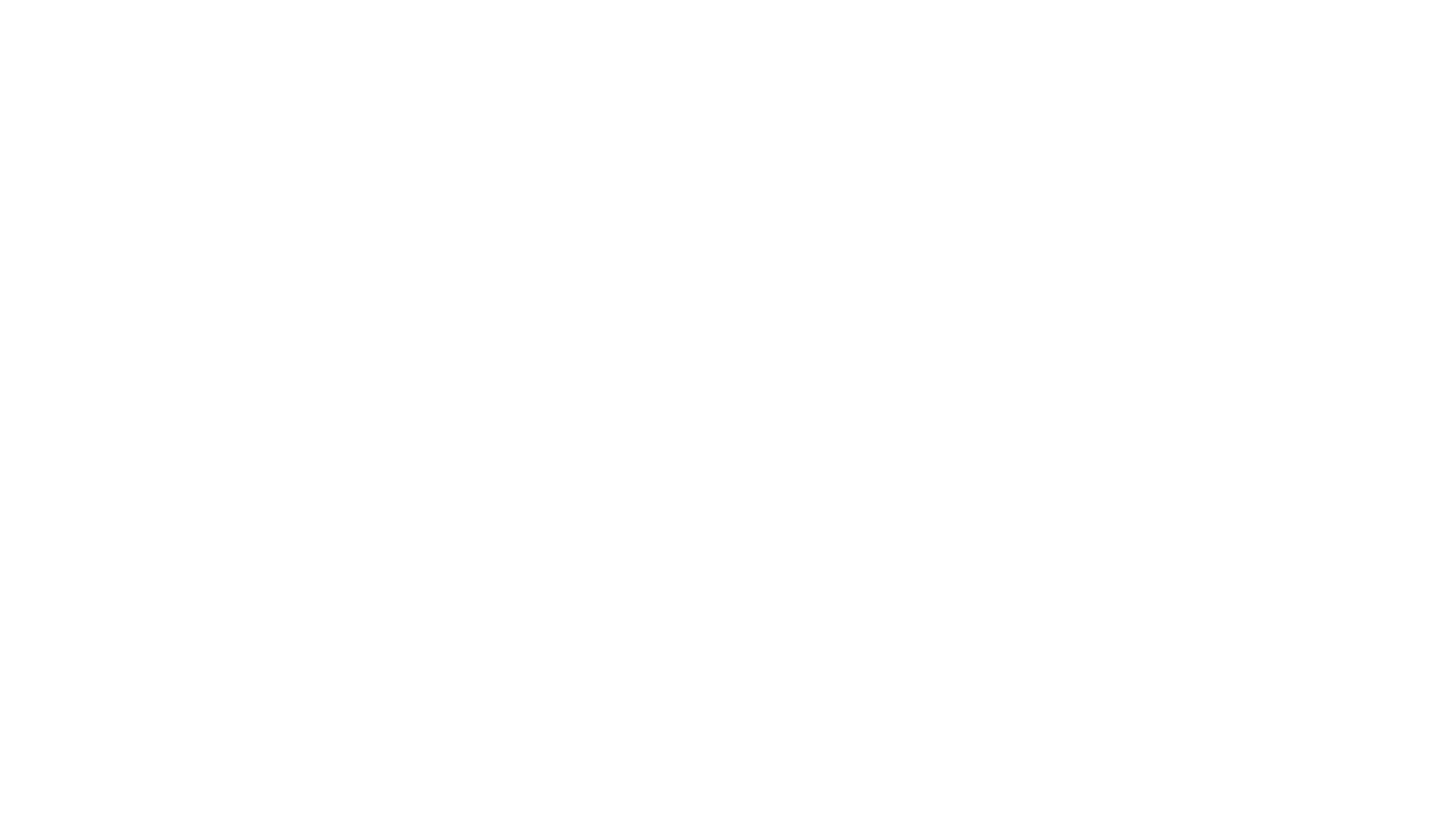 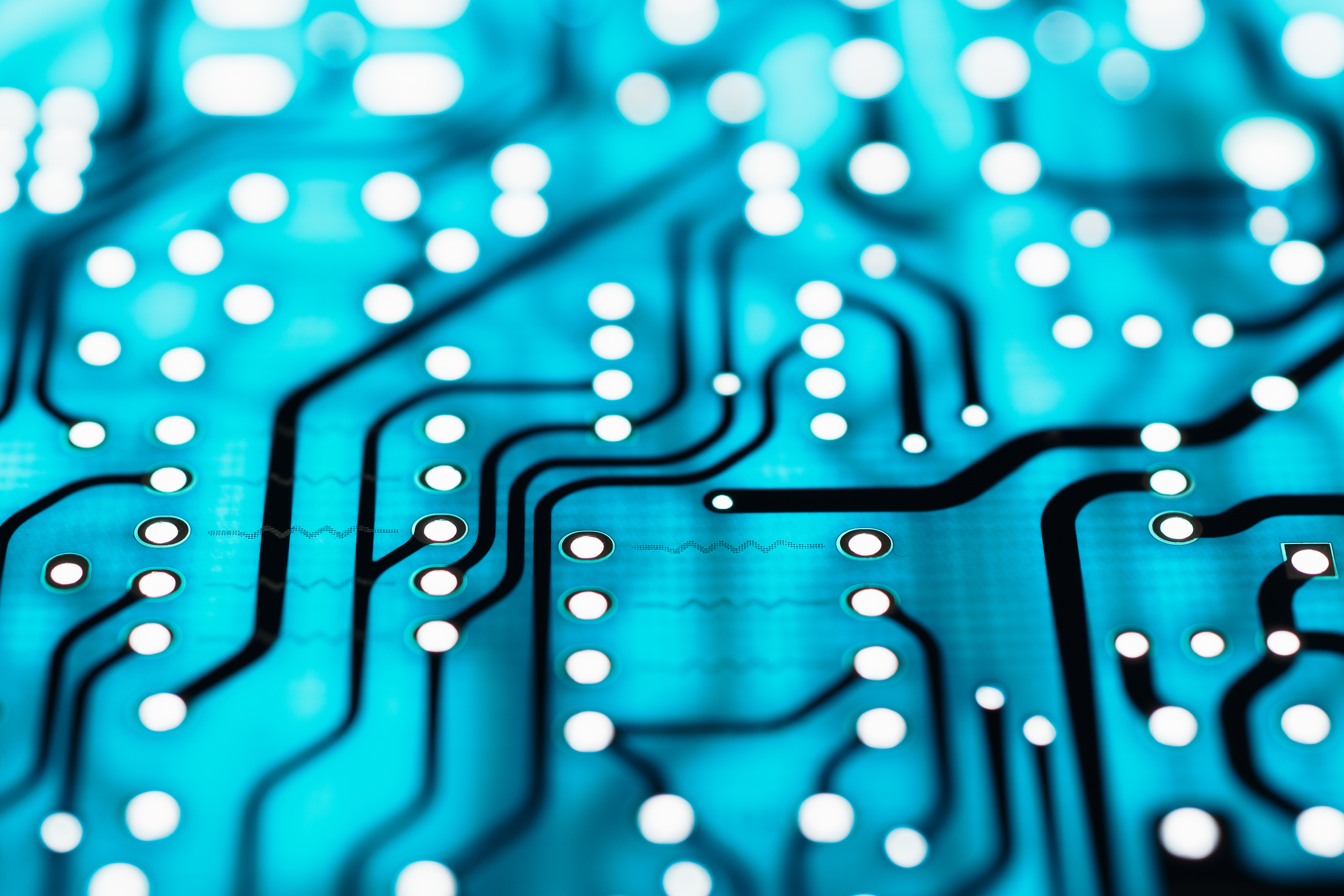 In the “old days” – it was “plug and play” 
plug in device, download drivers/updates, and follow the instructions to install within network
potentially needed to change your security/firewall settings, open ports, etc. 
IoT is often available immediately
direct communication with the manufacturer
How? …. didn’t ask permission to go through your firewall/proxy server, etc.
They use peer-to-peer (P2P) communication through your network
Jump over your firewall, and circumvent traditional security protections
Direct connection between 2 “peers”/computers
used, although not exclusively, by individuals who lack a respect for laws (e.g., IP theft) 
When they communicate with mothership (manufacturer)
IoT devices use the device’s physical serial number 
“enumeration vulnerability” - run a script trying various sequences of numbers until you hit upon serial numbers of particular IoT devices
communicate directly with that device, without going through firewalls
Device serial number is hardcoded, cannot be changed, even when comprised
Compromised IoT device = “pivot point” to network
4
Internet of things (IoT): Firmware Updates and supply chain vulnerabilities
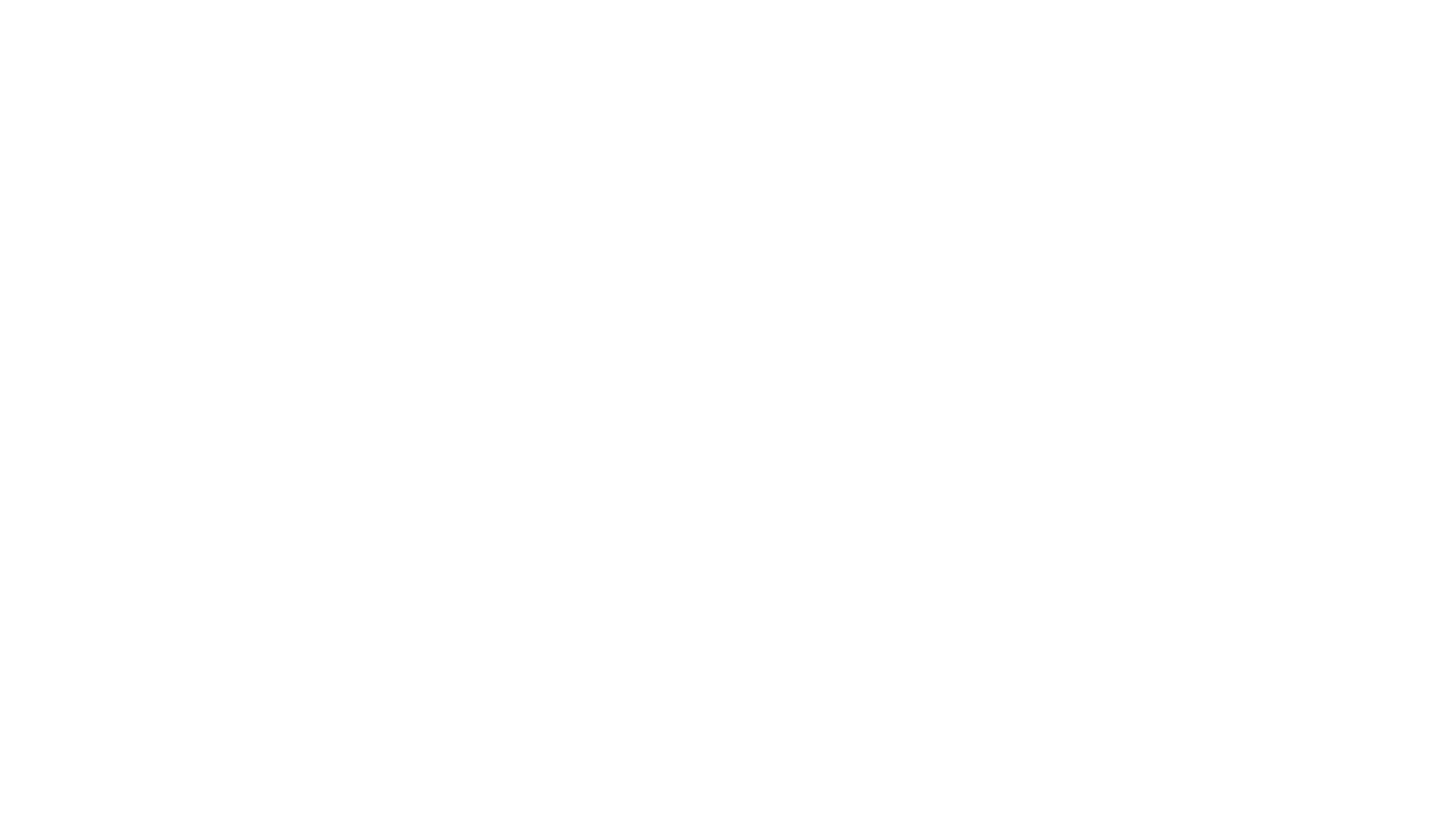 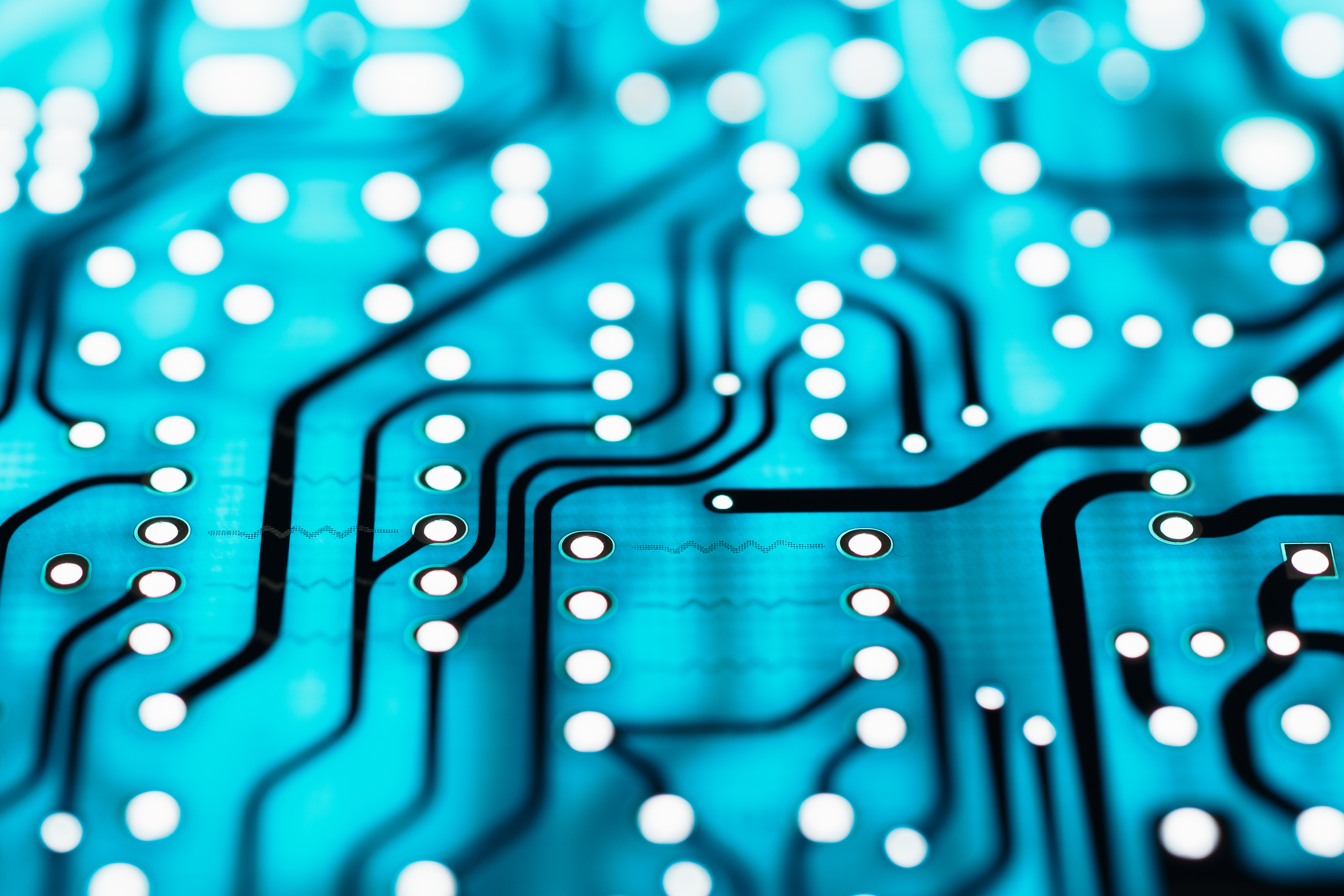 Another IoT vulnerability stems from their limited internal memory
primarily, if not completely, controlled by manufacturer-installed firmware
can only be overwritten by new firmware updates 
This limits the options for additional, user-initiated security 
Also opens IoT devices to potential supply chain attacks
Finite State performed an analysis of Huawei’s IoT products - Ran an automated script to search through firmware files embedded in IoT devices:
“[m]ost devices networked together in the Internet of Things (IoT), in fact, have too little memory to run security scanning software or anything else besides their purpose-built firmware.”  
within single 36-hour run, checked 1.5 million firmware files from 558 Huawei enterprise networking products (just business systems, not consumer devices)
average device had 102 vulnerabilities; at least ¼ severe enough to give hacker access
Good news = vulnerability is “much more than comparable Western products” 
Bad news = difficult to ID where IoT products originated because of “white labeling”
manufacturers sell product to reseller, who then resells and relabels it
5
Internet of things (IoT): EXPLOITED vulnerabilities
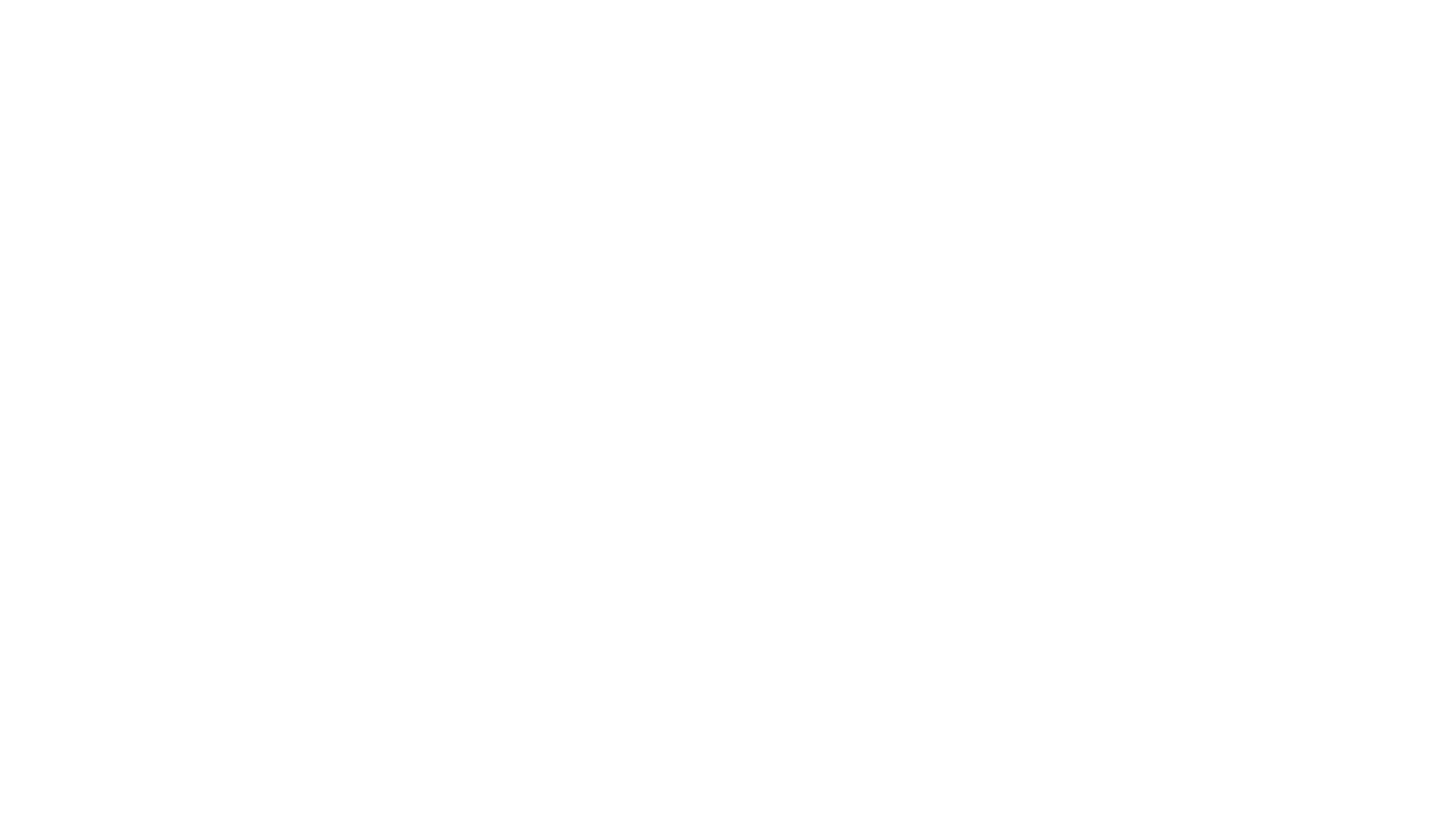 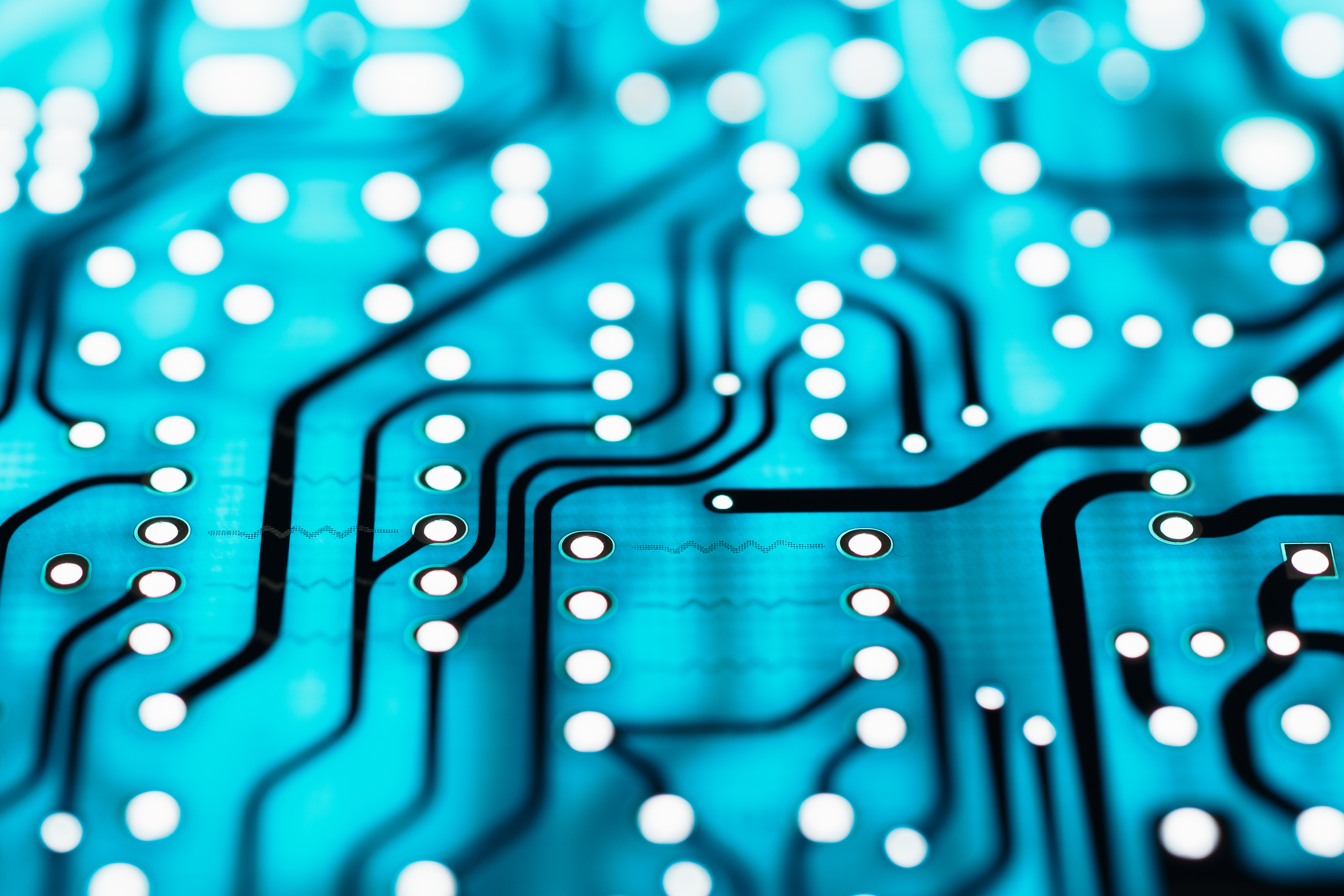 April 2018: CEO of cybersecurity company Darktrace: 
Casino fell victim to hackers through a smart thermometer used to monitor water of an aquarium in the lobby
Used thermometer as pivot point to get to a high-roller database which “may have included information about some of the unnamed casino's biggest spenders along with other private details . . . . “ 
August 2019: Microsoft discovered attacks targeting IoT devices (printers, video decoders and other devices)
Used as a pivot point to penetrate targeted computer networks
Method of exploitation?
Device still had easily guessable default passwords
Devices “running an old firmware version with a known vulnerability”  
Interesting side-note:
Hacker group called was “Strontium” 
Russian government hacking group a/k/a Fancy Bear or APT28 
Responsible for hacks into the Democratic National Committee ahead of 2016 election
6
Iot vulnerability solutions
Not so hard . . . But they do make things less easy
Disable defaults when shipping 
Increase friction - go back to plug-and-play days (where a bit of configuration was required/doable (and disable P2P)
Don’t use hardcoded device IDs to communicate (any more than we recommend using SS #s in real world documents)
Require inclusion of original manufacturer on device, even if relabeling
7
IoT Devices and Privacy (it’s not just the bad guys to worry about)
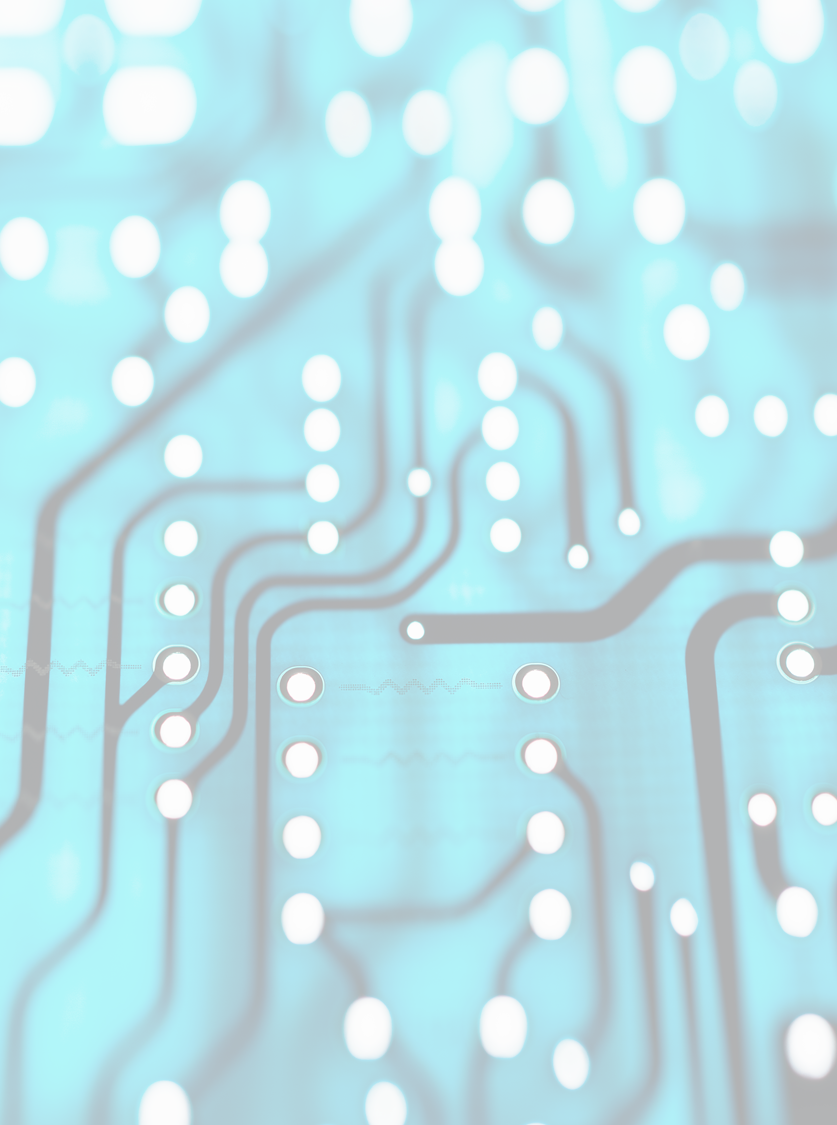 Can’t talk about IoT Devices and not talk about Privacy
IoT is in every part of our home, our vehicles, our work places, and even our bodies
So what about governmental access to IoT devices (and the data)?

Fourth (4th) Amendment guarantees: 
“[t]he right of the people to be secure in their persons, houses, papers and effects, against unreasonable searches and seizures, shall not be violated, and no warrants shall issue, but upon probable cause . . .”
Person has a “reasonable expectation of privacy” (REP) in home and possessions (includes computers/tech)
No REP in public spaces
No REP in display on screen when agent shoulder surfs password (exposed to the public)
No REP in information disclosed to a 3rd party

What about data on IoT devices?
In general, to intrude on 4th Amendment right, government needs a probable cause search warrant or a “special needs” exception
8
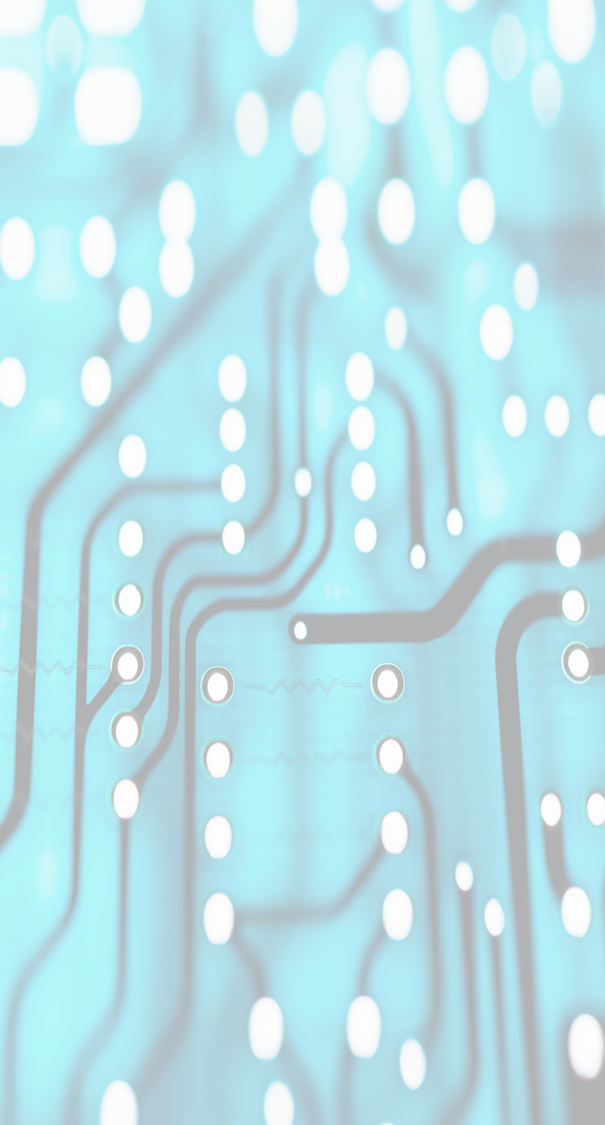 Exceptions to 4th Amendment REP
3rd Party Disclosure (a/k/a 3rd Party Doctrine)
You lose REP when disclosing information to a 3rd party
Can hope/request information be maintained as confidential, but cannot prevent 3rd party from giving to LEO
May have “subjective” expectation of privacy/Courts protect objectively reasonable REPs
No REP in phone # dialed because its is conveyed to phone company (a 3rd party)  
Basis of the Stored Communications Act (email) was concern about disclosure to 3rd party (e.g., ISP)
Traditionally this doctrine has been absolute 
With growth of computers/phones/IoT devices in our daily lives, starting to see movement
Plain View Doctrine (a/k/a public view)
Must be in a lawful position to observe and assess the evidence; and 
its incriminating character must be immediately apparent 
Common: LEO sees incriminating images (child porn) on computer screen (e.g., internet café)
Plain view allows for seizure of the evidence in plain view, this doesn’t extinguish a person’s REP
9
Law Enforcement Access to IoT Records
Quiz - Audience poll (scale of 1 -10)
1 = Not Sensitive/No Privacy Expected 
10 = Super Sensitive/Privacy Expected
Law enforcement wants access to the data from your electric, remotely monitored home water meter
Scale from 1 to 10?
Protected by the 4th Amendment right to privacy?

Law enforcement wants access to the data recorded by your Amazon Echo
Scale from 1 to 10?
Protected by the 4th Amendment right to privacy?

Law enforcement wants access to the data from your pacemaker, installed in your chest
Scale from 1 to 10?
Protected by the 4th Amendment right to privacy?
10
4th Amendment – a Historical perspEctive
There is no explicit mention of “Privacy” in the 4th Amendment:
“[t]he right of the people to be secure in their persons, houses, papers and effects, against unreasonable searches and seizures, shall not be violated, and no Warrants shall issue, but upon probable cause . . . particularly describing the place to be searched, and the persons or things to be seized.”
Right to privacy read into 4th Amendment by early Supreme Court (1800’s) – but considered physical privacy
Olmstead v. United States (1927) 
Roy Olmstead believed to be smuggling and selling alcohol during Prohibition
Government wiretapped Olmstead’s office phones without a warrant; Olmstead argued 4th Amendment violation
The Supreme Court (5 – 4) ruled that the government could use the evidence obtained from wiretapping
Chief Justice William Howard Taft:
4th Amendment applies only to physical/tangible trespass
The evidence was secured by hearing; no entry of the houses or offices of the defendants (focus = physical search and seizure)
More influential part of the cases was Justice Louis D. Brandeis’s dissent
Brandeis said there was no difference between wiretapping a pay phone and opening a sealed letter
the Founders “conferred against the government, the right to be let alone – the most comprehensive of rights and the right most favored by civilized men.”
Brandeis’s constitutional “right to be let alone” was later invoked by a majority of the Court in Roe v. Wade
11
4th Amendment – a Historical perspective (2)
Almost 40 years later, Supreme Court modified view of 4th Amendment as society changed . . . 
Griswold v. Connecticut (1965)
Connecticut "Comstock law" that prohibited any person from using "any drug, medicinal article or instrument for the purpose of preventing conception" 
By a vote of 7–2, the Supreme Court invalidated the law b/c it violated the "right to marital privacy“
established the basis for right to privacy with respect to intimate practices 
Viewed the right to privacy as a right to "protect[ion] from governmental intrusion.“
Although the Bill of Rights doesn’t mention "privacy," Justice William O. Douglas wrote for majority 
the right was to be found in the "penumbras" and "emanations" of other constitutional protections, such as the self-incrimination clause of the Fifth Amendment. 
"Would we allow the police to search the sacred precincts of marital bedrooms for telltale signs of the use of contraceptives? 
The very idea is repulsive to the notions of privacy surrounding the marriage relationship."
12
4th Amendment – a Historical perspective (3)
Katz v. United States (1967) - landmark decision of the Supreme Court 
Court redefined what constitutes "searches" and "seizures" under the Fourth Amendment
Extended Fourth Amendment protection beyond the physical/tangible (e.g., citizens' homes and property)
Concurring opinion by Justice John Marshall Harlan II created what we know today as the "Katz test" 

Question court’s consider: 
Under a specific (given) set of circumstances, does a person have a "reasonable expectation of privacy" against intrusion by government or law enforcement
Compare: conversation between 2 people in a private home versus an internet cafe
“Katz” test is still used by Supreme Court today
Especially useful in cases involving new technologies, which pose novel questions:
U.S. v. Jones
Carpenter v. US
13
U.S. v. Jones (2012) Begin Re-think of 3rd party doctrine
D.C. Circuit Court: Defendant Jones was suspected of engaging in a conspiracy to sell crack/cocaine
Govt installed a GPS tracking device on Jones’ vehicle in Maryland (where he lived), without a valid warrant
Tracked the vehicle’s movements for 28 days (>2000 pages of data) but ONLY in public spaces
Court agreed all tracking was done while case was in “Plain View”/”Public View” (e.g., not in Jones’ garage) 
Nonetheless, court ruled that there was a REP because the sum total of the records painted a “mosaic” 
“The whole of one’s movements over the course of a month is not constructively exposed to the public. . . the whole reveals far more than the individual movements it comprises.” 
Supreme Court: 
Majority agreed government needed a warrant to use the GPS device
BUT, decision based on traditional physical 4th Amend - the government “trespassed” on Jones’ property to install GPS

…. Justice Sotomayor’s concurring opinion - elaborated on “mosaic theory” from the D.C. Court
“The Government’s unrestrained power to assemble data that reveal private aspects of identity is susceptible to abuse. The net result is that GPS monitoring . . . may ‘alter the relationship between citizen and government in a way that is inimical to democratic society.’”
“may be necessary to reconsider the premise that an individual has no reasonable expectation of privacy in information voluntarily disclosed to third parties (emphasis added).” 
Begin challenging absolutism of the 3rd party doctrine
14
carpenter v. U.S. (2018)- cell Site Locator Info (Track Cell Phone Location)
Carpenter accused of leading a group of criminals in a string of interstate robberies
Govt secured requisite court order for Carpenter’s historical CSLI records: 127 days’ (MetroPCS), and 2 days’ (Sprint)
Carpenter argued that government should have used a probable cause search warrant
D.C. Circuit Court: 
No search warrant was needed for historical CSLI data b/c it’s transmitted to a 3rd party and thus no REP
Supreme Court:
A cell phone is almost a “feature of human anatomy” that enables “near perfect surveillance”
4th Amendment protects against aggregation of historical CSLI records, because they provide an “intimate window into all aspects of a person’s life”
4th amendment REP is not lost merely because records gathered by a 3rd party 
CSLI is not really voluntarily shared with 3rd party anyway: 
“Virtually any activity on the phone generates CSLI,” and other than disconnecting the phone from the cell network, “there is no way to avoid leaving behind a trail of location data”   
3rd party doctrine means a “reduced expectation of privacy” (doesn’t mean 4th Amendment falls out of picture)
As technology increases in every aspect of our lives, absolutism of 3rd party doctrine could mean no protection for tech use
Has primarily come up in the context of computers and cell phones…since cell phones today are like mini-computers
But what about IoT devices?
15
Returning to our 3 Iot device questions:
Law enforcement access to data from your electric water meter AND Amazon Echo device, to prove a murder
Nov 2015 (Arkansas): 
James Andrew Bates throws a hot tub party. Vodka shots are downed, beer is drunk. 
Bates eventually goes to bed, although a couple of friends are still in the jacuzzi. 
Bates wakes up around 9:30am next morning, and sees Victor Collins face down in the hot tub, drowned
3 months later, police arrest Bates on the charge of 1st degree murder
Water Meter Records: 
Bate’s arrest was based largely on smart water meter readings obtained from the City of Bentonville Water Department, without a warrant (Water company is a 3rd party, and thus no 4th Amend REP)
Police claim data shows Bates used a significant amount of water between 1am 3am
Amazon Echo Records:
Investigators believed Amazon Echo may have recorded what went on before Collins’ death
Police served Amazon with a subpoena for the records (again, Amazon is a 3rd party)
Amazon fought production of records, but dropped its fight after Bates said he wouldn’t mind if Amazon shared the recording(s)

Case dropped in Nov 2017: prosecutors declared “nolle prosequi”; evidence could support more than one reasonable explanation
16
Pacemaker Iot device case
Law enforcement access to pacemaker data (in your chest) 
(2017) Middletown, OH resident Ross Compton was indicted on aggravated arson for allegedly burning down his house
Compton told police he quickly packed his bags and threw them out window during the fire
Cardiologist: based on his medical condition and the pacemaker (heart rate, pacer demand and cardiac rhythms) readings
“highly improbable” he collected, packed and removed all those items, exiting from his bedroom window, and carrying numerous large items through front door, during such short period 
Inference is he prepared in advance and then set the fire
Records were secured from 3rd party – the pacemaker company – without a search warrant
17
And now: iot deviceS in our cars…?
Vehicle airbag deployment systems/event data recorders (the “black box”)
Installed in about 96% of all vehicles since 2013
record crash data and technical data about occupant actions leading up to a crash
Data accessed without a search warrant, in multiple states, to convict people of vehicular homicide, manslaughter, etc.
People v. Diaz (2013) - California 
Elva Diaz drove home with a blood alcohol level of .20 approximately 2 ½ hours after the accident 
Means blood alcohol was approximately .23 at time of accident
crossed over double yellow lines, collided head-on with another vehicle, killing driver; vehicle upside down, on other side of the road
Trial court: 
Diaz “had no subjective belief in . . . a privacy interest in an SDM that she probably didn’t know existed. . . . ” 
Even if defendant had been aware of the SDM, she wouldn’t have had an REP because she had “no reasonable expectation of privacy in her speed on a public roadway or when and if she applied her brakes shortly before the crash . . . .”
Appellate court: 
No 4th Amendment violation in the search and seizure of the device
“[A] person has no reasonable expectation of privacy in speed on a public highway . . . Similarly, a person has no reasonable expectation of privacy in use of a vehicle’s brakes . . . announce that use to the public.”
18
And 2 more States …
State of Florida v. Worsham (2017)
October 6, 2013 - Charles Worsham was in a high-speed crash that killed his passenger  
12 days later, police downloaded data from the impounded vehicle’s event data recorder   
Worsham was charged with DUI manslaughter and vehicular homicide. 
Trial Court granted Worsham’s motion to suppress the evidence
Appellate Court: Based upon difficulty in accessing this data, the specialized skills needed to interpret the data, and fact that the data is comprised of information not readily conveyed to the general public, Court agreed that there is a 4th Amendment reasonable expectation of privacy
Mobley v. State (2018) - Georgia
Car accident with 2 fatalities 
Police accessed and downloaded the driver-related data while still on the scene, without a search warrant
Court of Appeals: dismissed Justice Sotomayor’s concurring opinion in Jones GPS case
unlike “the precise, comprehensive record of a person’s public movements . . . the information collected by the black box was not “capable of GPS monitoring or the recording of his movements between various locations.”  
Nor did the ACM collect information on a long term, extended basis – as was the focus in the Jones case 
“the ACM only starts recording information when an event, such as a collision, ‘triggers’ it to record.” 
ACM device merely collected information already exposed to the public, such as driver’s approximate speed, when he hit his brakes in reference to the accident, etc.
19
How will this play out – is anyone’s guess
Primary questions state courts wrestle with
1. Did the person even know that there was a device in the vehicle collecting this information
According to Diaz, a person cannot have an REP in something they are unaware of.   
Envision a couple building a new home - tell the builder they want:
High-speed Internet, ability to play music anywhere, and the ability to control the lights and thermostat remotely
Builder installs high-speed ethernet/HDMI cabling, wireless repeaters, blue-tooth IoT devices and a Nest thermostat.
They have little/no awareness of what devices are needed, or installed
Receive manuals about devices, but probably don’t read them (any more than voluminous car manuals)
But it’s hard to imagine courts would allow warrantless searching of these devices in the home 

2. Actions captured by black-box devices are exposed to public, thereby vitiating any argument for an REP
What’s exposed to public is not driver’s actions, but results of those actions ( “outward manifestations” as Mobley court put it).   
A vehicle can accelerate by pressing gas, stuck below floor mat or “sticky” accelerator
Each entails different culpability: Fatality caused by an inattentive driver accelerating, vice “sticky” accelerator
Lot of data collected not really transparent to the public:
“throttle position, engine revolutions, . . . and diagnostic information on the vehicle’s systems.”  
Arguably, even beyond the knowledge or view of the driver him/herself
Is this “really” exposed to the public.
20
3. Do these devices collect sensitive personal information
As these devices become smarter, with larger storage capacity, it’s foreseeable that they may collect more PII
Concurring Judge in Mobley: the trajectory of technology seems to be toward greater, more precise data collection, potentially giving rise to future questions relating to the confluence of technology and privacy.   
Worsham Court: 
these devices tend to capture “more than what is voluntarily conveyed to the public” 
“. . . [j]ust as cell phones evolved to contain more and more personal information, as the electronic systems in cars have gotten more complex, the data recorders are able to record more information.”   
What if these devices gather data about which seats are occupied, at what times, and the approximate weight of the people (for calculating optimal speed and timing of airbag deployment)
Could foresee this data becoming useful in divorce proceeding by a spouse attempting to prove infidelity 
evidence from vehicle’s device shows approximate size and weight of passenger seat coincidentally matches girlfriend
Can foresee time when these devices record voices, much like a plane’s black box
Did the driver attempt to avoid the crash, uttering words as he makes that attempt, or fail to even see/detect it?
Was the driver talking to himself, or another person, mumbling words and slurring speech?
** Late Breaking Update: Georgie Supreme Court Decides Mobley v. State (Oct 21, 2019)
21